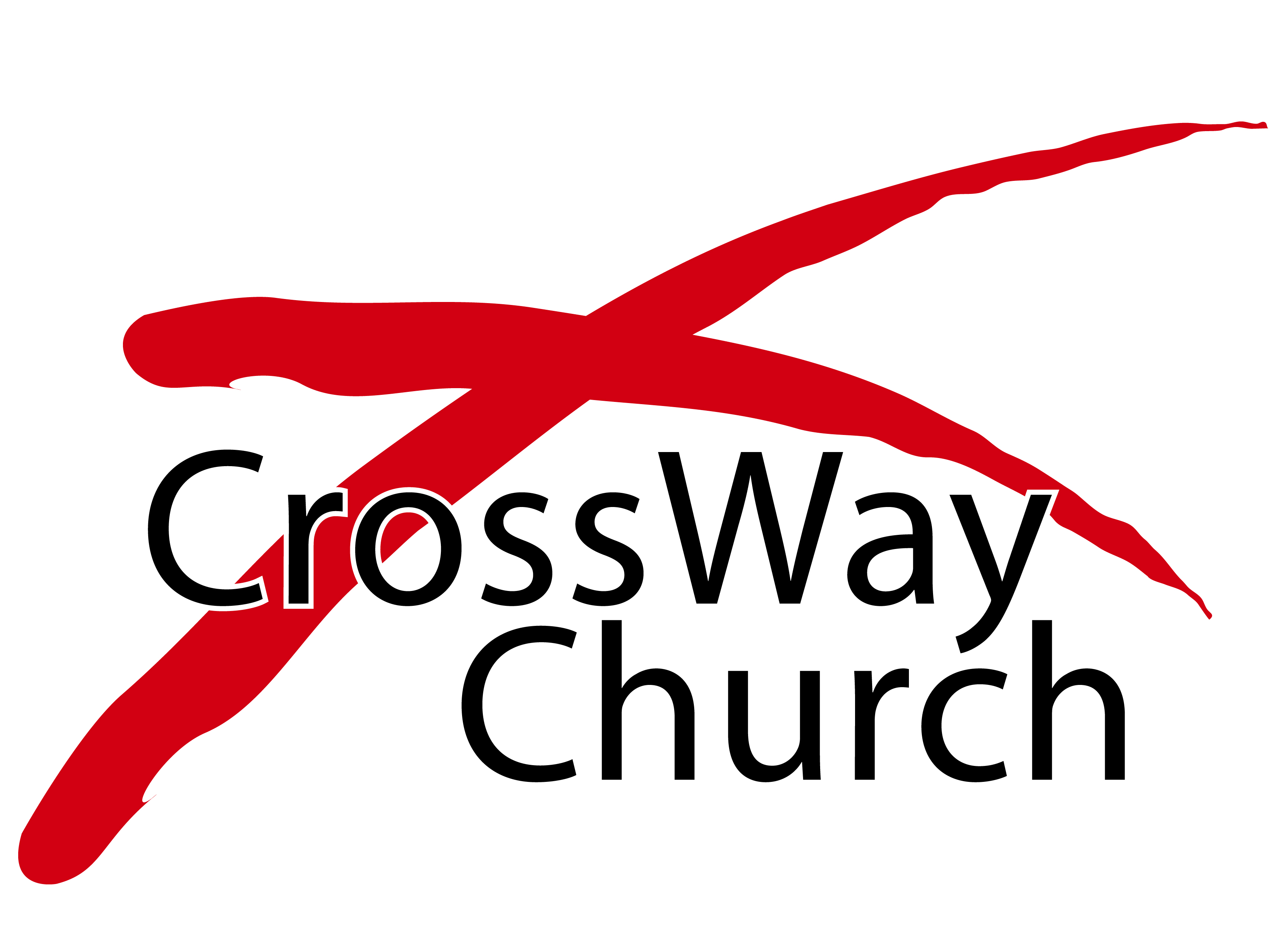 What Are You Seeking?
Gospel of John Series [5]
John 1:35-42
© June 23, 2019
  Pastor Paul K. Kim
35 The next day again John was standing with two of his disciples, 36 and he looked at Jesus as he walked by and said, “Behold, the Lamb of God!” 37 The two disciples heard him say this, and they followed Jesus.  John 1:35-37
WHO WERE THESE TWO MEN THAT CAME TO JESUS?
They were the disciples of John the Baptist, a radical spiritual leader. 

Who was John the Baptist?

John the Baptist lived in wilderness, wore clothing made of camel’s hair, ate locusts and wild honey (with a Nazarite vow for life like Samson and Samuel).
John’s message was to repent and prepare for the coming Messiah, the Lamb of God who will take the sins of the world.
Many spiritually sharp people were baptized by John the Baptist and followed him in the radical spiritual movement with no compromise.
Jesus spoke extremely highly of John the Baptist: “Among those born of women there has not arisen anyone greater than John.” (Matthew 11:1)
WHO WERE THESE TWO MEN THAT CAME TO JESUS?
They were the disciples of John the Baptist, a radical spiritual leader:

So, they were not just street people who were merely curious about Jesus as a new teacher. 

Moreover, these two were spiritually sharp and radical people who meant business with God.

In today’s story, these two men on their own initiative came to Jesus.

To these spiritually sharp young men, Jesus asked this question: “What are you seeking?” [ESV]; “What do you want?” [NIV].
WHAT JESUS INVITES US TO WHEN HE CALLS US TO FOLLOW HIM
1)   “What are you seeking?”: Jesus invites us to examine our ultimate passion and purpose of life in following him. 

 35 The next day again John was standing with two of his disciples, 36 and he looked at Jesus as he walked by and said, “Behold, the Lamb of God!” 37 The two disciples heard him say this, and they followed Jesus. 38 Jesus turned and saw them following and said to them, “What are you seeking?” (vs. 35-38a)

With a practical question (“What do you want?”, NIV), Jesus is actually asking is about their lifetime pursuit/passion (“What are you seeking?).
Some followed Jesus for all the wrong reasons (cf. John 6:23); even today many follow Jesus with their own agenda or mixed motives.
What are you seeking in following Jesus? Is Jesus a means to your end? Or is he really your ultimate passion and pursuit as your God and Savior?
WHAT JESUS INVITES US TO WHEN HE CALLS US TO FOLLOW HIM
2)   “Come and you will see”: Jesus invites us to cultivate a personal relationship with him daily in following him. 

And they said to him, “Rabbi” (which means Teacher), “where are you staying?” 39 He said to them, “Come and you will see.” So they came and saw where he was staying, and they stayed with him that day, for it was about the tenth hour. (vs. 38b-39)

The two men answers Jesus’ question with another question: “Rabbi, where are you staying?” The implication is that they desire to follow Jesus.
Notice that Jesus doesn’t give them an address/location, but an invitation.
An invitation to what? Not to weekly sessions, classes, or appointments but to an abiding relationship with him daily!
Do you hear Jesus’ invitation to you, saying “Come and you will see… what it is like staying/abiding with me and walking/journeying with me daily”?
WHAT DO YOU SUPPOSE HAPPENED DURING THAT EVENING?
40 One of the two who heard John speak and followed Jesus was Andrew, Simon Peter's brother. 41 He first found his own brother Simon and said to him, “We have found the Messiah” (which means Christ). 42 He brought him to Jesus. John 1:35-37

What kind of conversation might have gone on between these two and Jesus during that afternoon and evening? 
Do you feel the excitement and joy in Andrew here?
The other unnamed young man was most likely John (who wrote this Gospel). What about him? Could it be that John also talked to his brother, James about his encounter with Jesus as the Messiah?
WHAT JESUS INVITES US TO WHEN HE CALLS US TO FOLLOW HIM
3)   “You shall be called Cephas”: Jesus invites us to pursue inside-out transformation of who we are in following him .

40 One of the two who heard John speak and followed Jesus was Andrew, Simon Peter's brother. 41 He first found his own brother Simon and said to him, “We have found the Messiah” (which means Christ). 42 He brought him to Jesus. Jesus looked at him and said, “You are Simon the son of John. You shall be called Cephas” (which means Peter). (vs. 40-42)

The natural response and action of Andrew’s joy in encountering Jesus was “evangelism” (note: this was before Jesus’ words about “fishers of men.”)
The key to evangelism is this simple overflow of genuine joy in Jesus!
To Simon, Jesus’ giving a new name meant an invitation to a new identity, a transformed character from the old self to the new self in Christ!
How about you? Are you being transformed from the inside out in Christ?
You Shall Be Called Cephas
So Simon came. Jesus immediately seizes on the meaning of his name: "So you are Simon ["Simon" means a listener, a hearer, one who is constantly listening to what is going on around him], you shall be called Cephas." Cephas is Aramaic, the language that Jesus and the disciples spoke, which is very close to Hebrew. Cephas means "a rock," and John translates it here, using the Greek word for rock, Peter. What Jesus is saying to him is, "So you are Simon. You are now a listener. You are tuned to what everyone around you is saying; you are easily affected by the opinions and attitudes of others” . . . This is the natural temperament of Peter. He is easily influenced, impetuous and impulsive, running after every word he hears. Jesus reads his heart instantly and says, "Your name is Simon, but you shall become a rock." Peter is going to be an anchorman, an immovable foundation upon which others will build, a steadying influence to everyone around him. This is what captured Peter. Here was a man who instantly read his weakness, but who also saw his great possibilities.
— Ray Stedman
THREE PRACTICAL QUESTIONS FOR OUR EVERYDAY LIFE
In what ways do you realize your need to examine your ultimate passion and purpose of life in following Jesus? How will that change your discipleship of Jesus?

What would it mean for you to cultivate a personal relationship with Jesus daily in following him? 

How will you pursue inside-out transformation of your character in following Jesus? What is your first step?
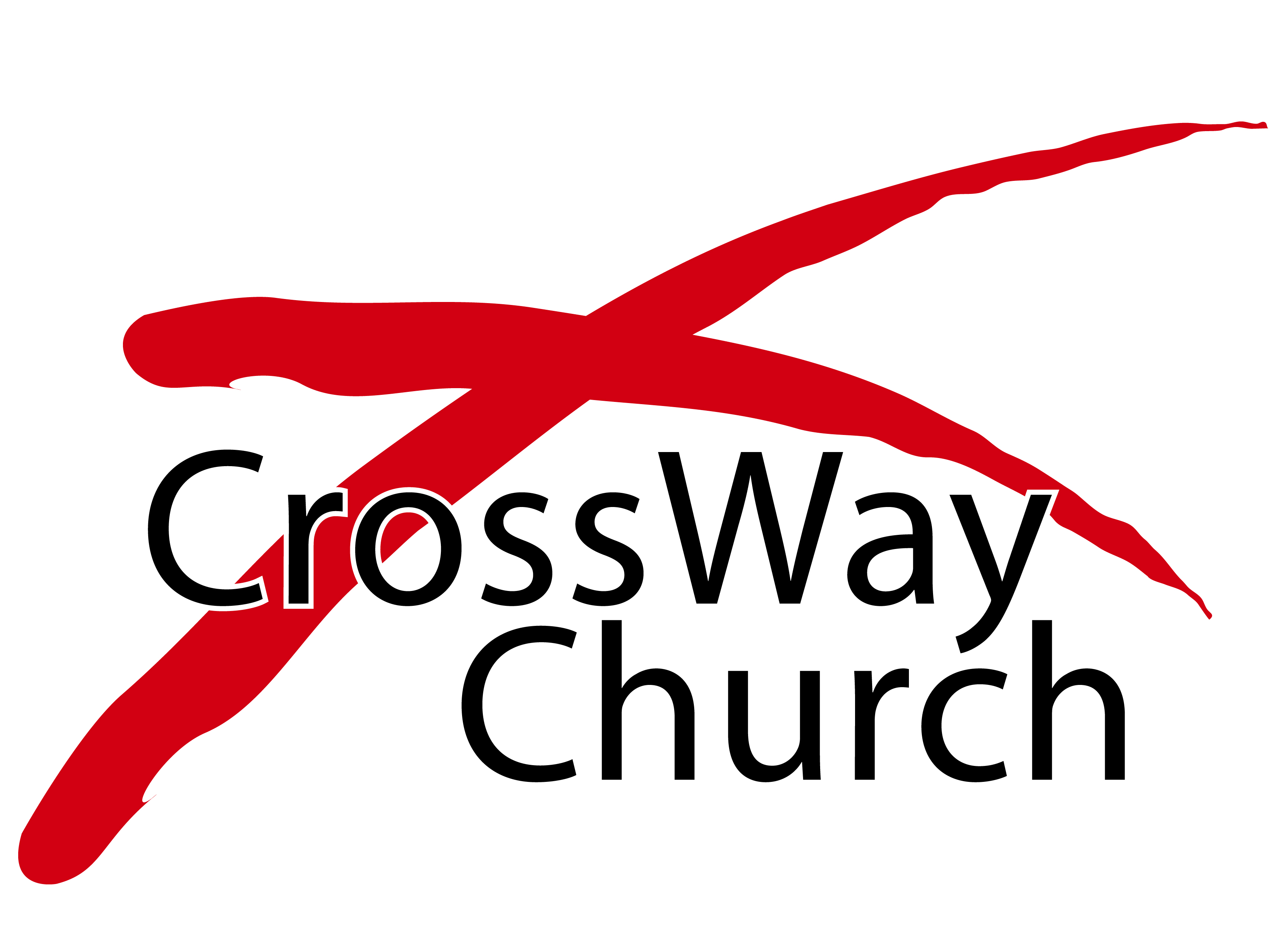